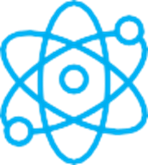 F I Z I K A
8-sinf
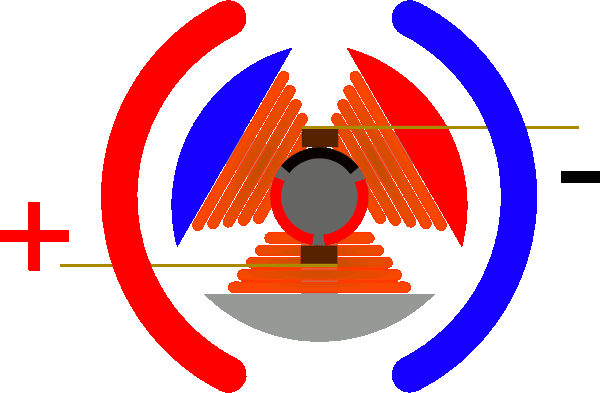 F I Z I K A
MAVZU: V BOBNI TAKRORLASH UCHUN TEST TOPSHIRIQLARI
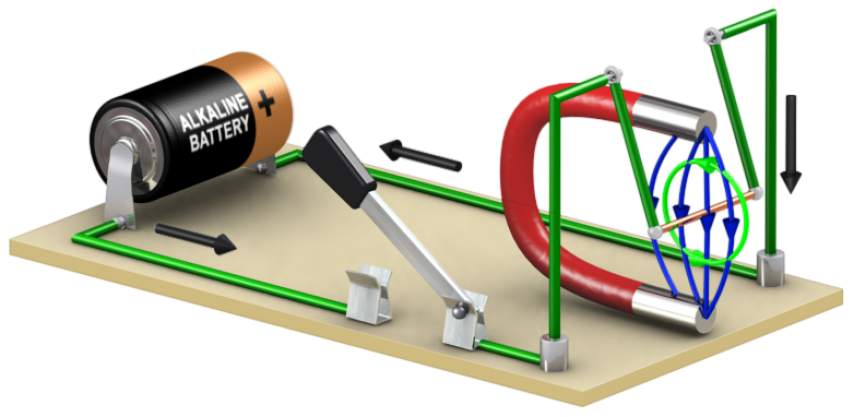 Takrorlash uchun testlar
Elektr tokining magnit ta’siri tok qaysi muhitlardan o‘tganida kuzatiladi?
1
D
Istalgan jismdan
A
Elektrolitlardan
Metallardan
B
C
Vakuumdan
Takrorlash uchun testlar
O‘tkazgichdan o‘zgarmas tok o‘tganda uning atrofida qanday maydon hosil bo‘ladi?
2
D
Gravitatsion maydon
A
Elektr maydoni
Magnit maydoni
B
C
Elektromagnit maydon
Takrorlash uchun testlar
Rasmda 4 ta juft tok o‘tish yo‘nalishlari tasvirlangan. Qaysi holda ular o‘zaro tortishadi?
3
D
A
B
C
Takrorlash uchun testlar
Rasmda 4 ta juft tok o‘tish yo‘nalishlari tasvirlangan. Qaysi holda ular o‘zaro itarishadi?
4
D
A
B
C
Takrorlash uchun testlar
5
Magnit maydon induksiya chiziqlariga tik yo‘nalishda elektron va proton uchib kirmoqda. Protonning massasi elektronnikidan 1800 marta katta. Zarralarning qaysi biriga ta’sir qiluvchi Lorens kuchi katta bo‘ladi?
D
Ta’sir kuchi nolga teng
A
Elektronga
Protonga
B
C
Ikkalasiga bir xil
Takrorlash uchun testlar
Lorens kuchi harakatdagi zaryadli zarraning tezligini qanday o‘zgartiradi?
6
Tezligini orttiradi
A
Tezligini kamaytiradi
Tezlik yo‘nalishini o‘zgartiradi
D
B
C
Tezligini o‘zgartirmaydi
Takrorlash uchun testlar
Chap qo‘l qoidasi yordamida qanday kattaliklarning yo‘nalishi aniqlanadi?
7
Amper va Lorens kuchlari
D
A
Amper kuchi
Kulon kuchi
B
C
Lorens kuchi
Takrorlash uchun testlar
8
D
A
B
C
Yechish
8-savol
Formulasi:
Yechilishi:
Takrorlash uchun testlar
8
D
A
B
C
V BOB YUZASIDAN MUHIM XULOSALAR
O‘zining magnit xususiyatini uzoq vaqt yo‘qotmaydigan jismlar bu – ?
Doimiy magnitlar
Doimiy magnit, magnitlangan jismlar yoki elektr toki o‘tayotgan o‘tkazgich atrofida nima mavjud bo‘ladi?
Magnit maydon
75° shimoliy kenglik va 99° g‘arbiy uzunlik yaqinida joylashgan, Yer sharining shimoliy geografik qutbidan taxminan 2100 km uzoqlikda joylashgan nuqta bu – ?
Yerning janubiy magnit qutbi
Mustaqil bajarish uchun topshiriqlar:
1. O‘tilgan mavzularni takrorlash.

2. V bobni takrorlash uchun test topshiriqlarining 9-10-11-testlarini mustaqil bajarish